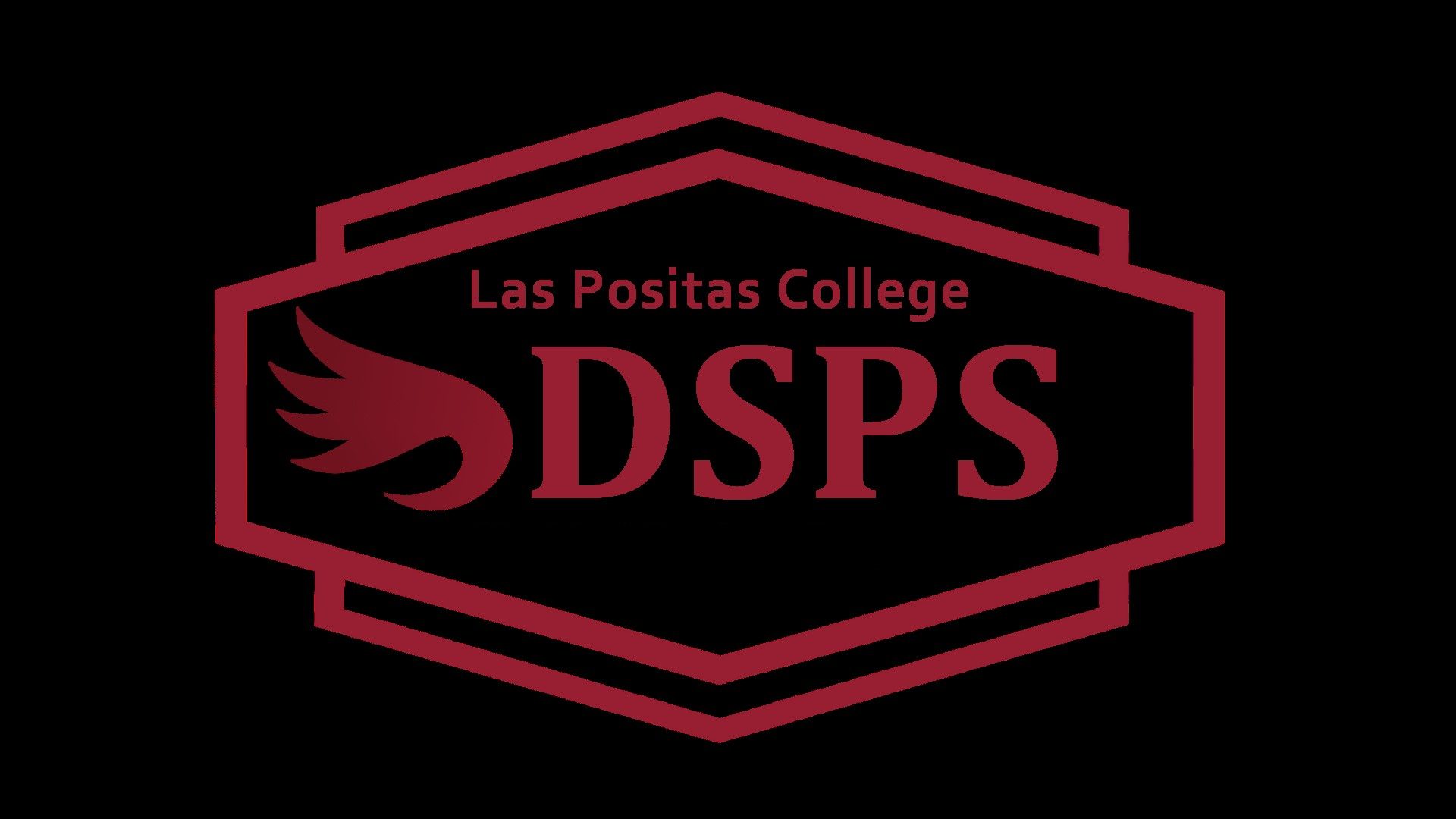 DSPS ACCOMMODATE FOR FACULTY
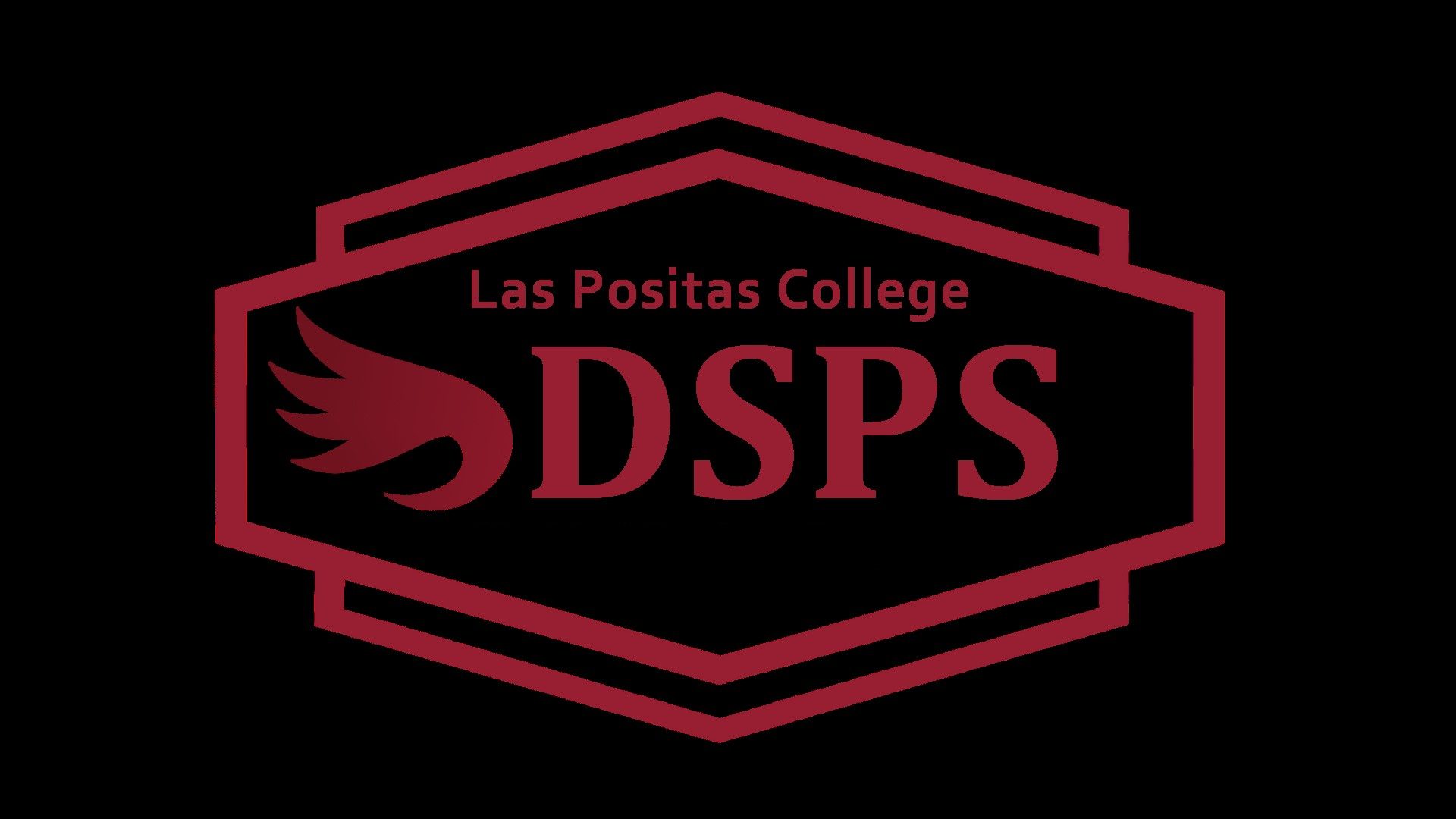 Agenda
Accommodate Info
Process for DSPS Students
Faculty Log-in
Testing Information 
DSPS Q & A
Accommodate is a digital platform used by colleges worldwide for students with disabilities 

Simplifies the communication process between DSPS and faculty 

Improves confidentiality 

Features include exam booking, alternative media checkouts, mass communication, case management
Accommodate
Log-in
MyPortal

Please look for activation email if you haven't activated 

Class-web will be replaced by MyPortal!
Faculty Log-IN
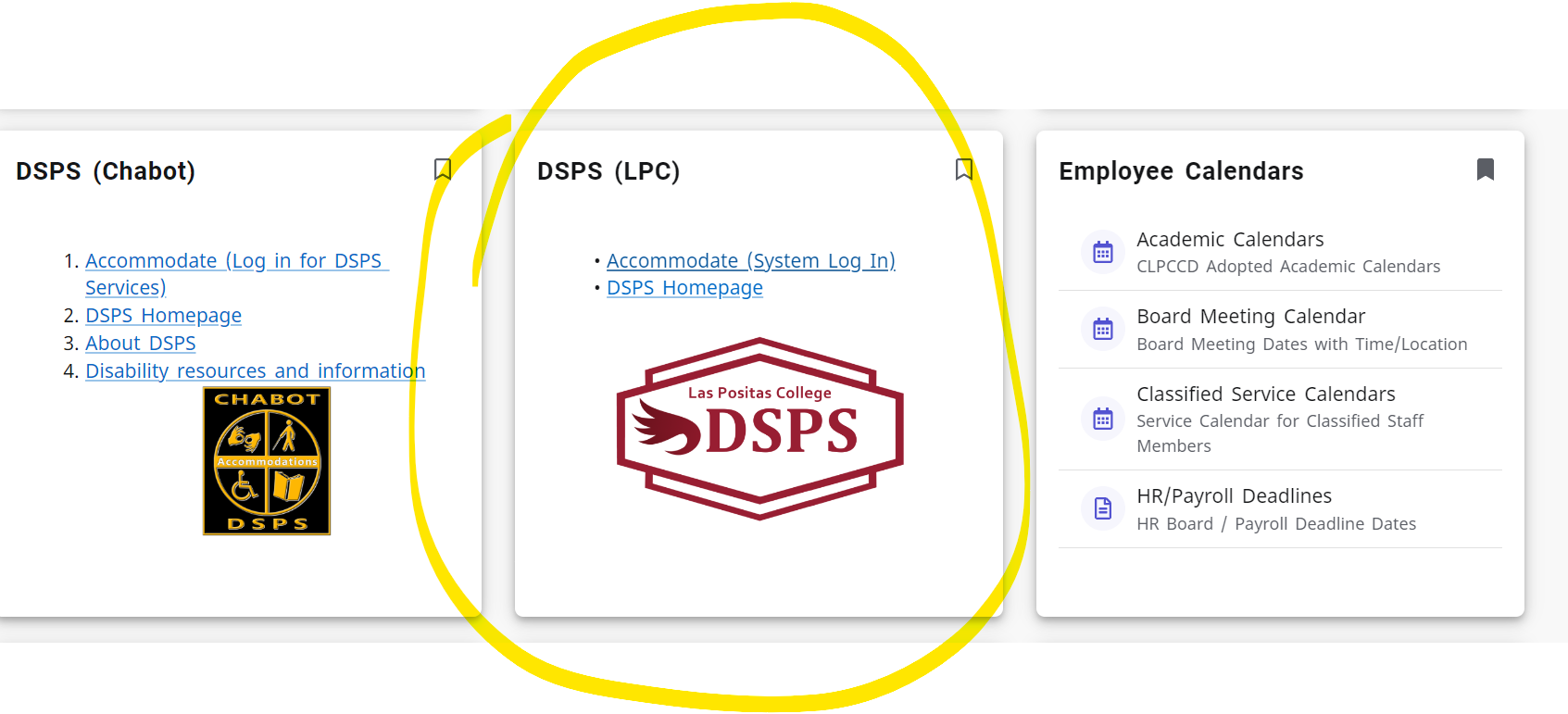 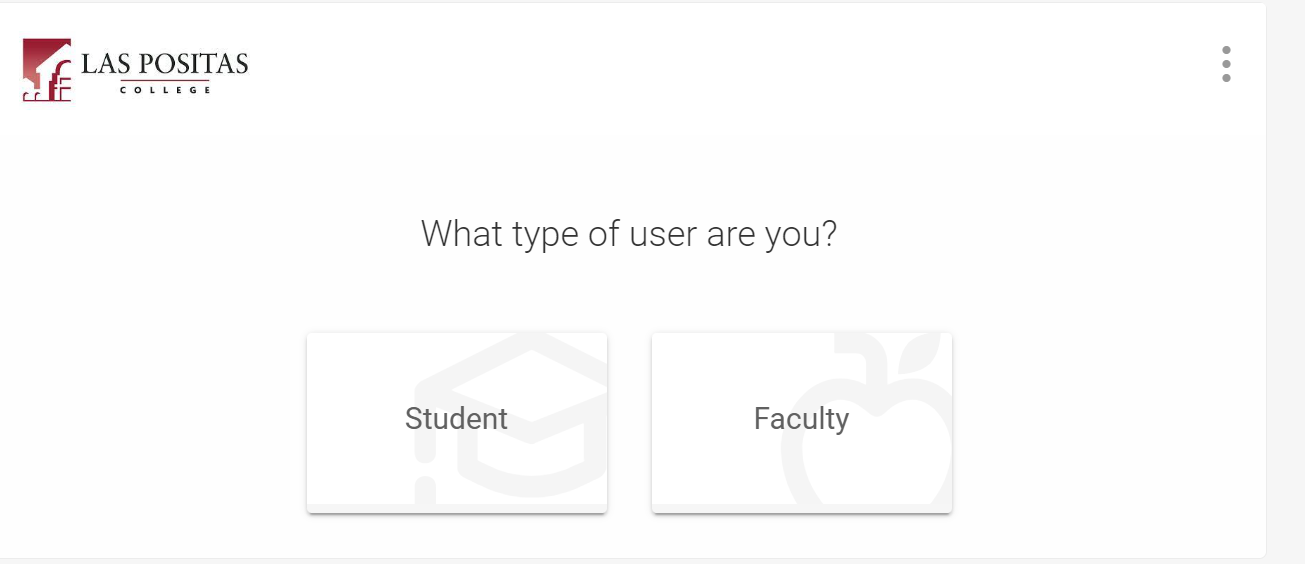 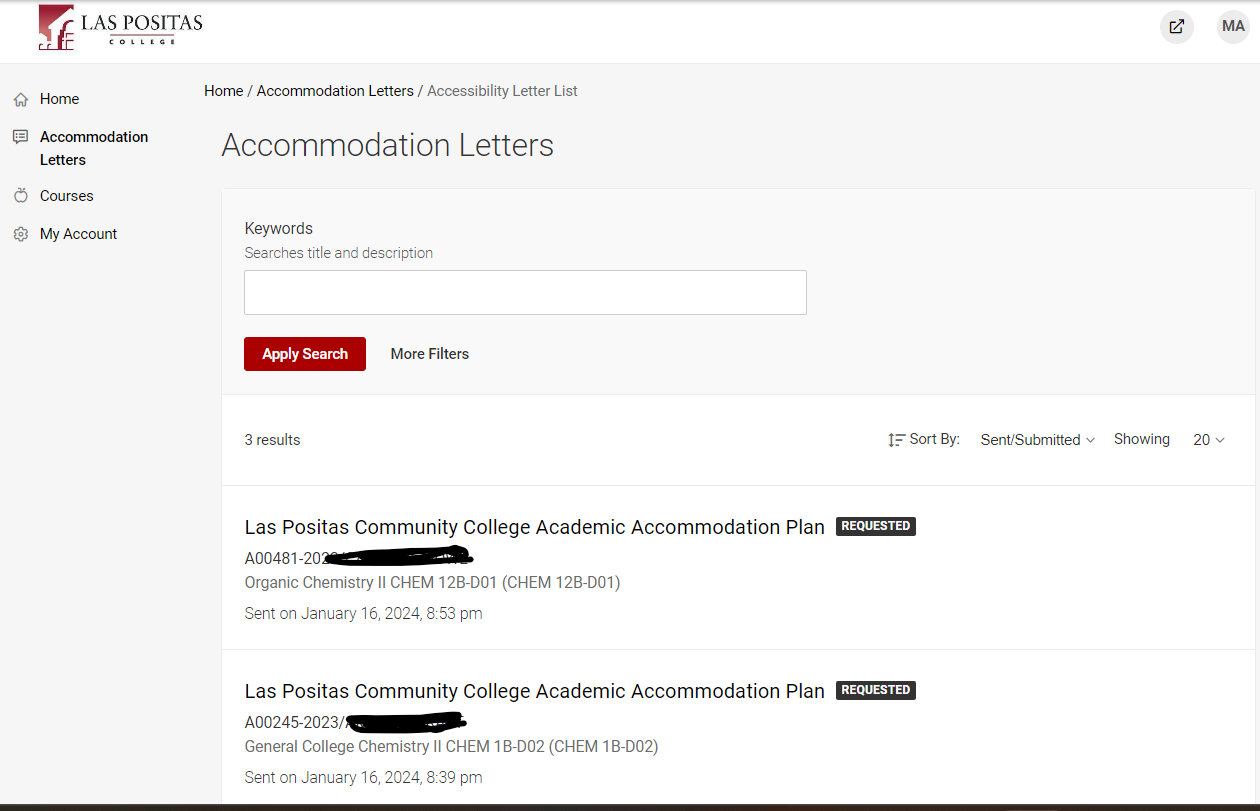 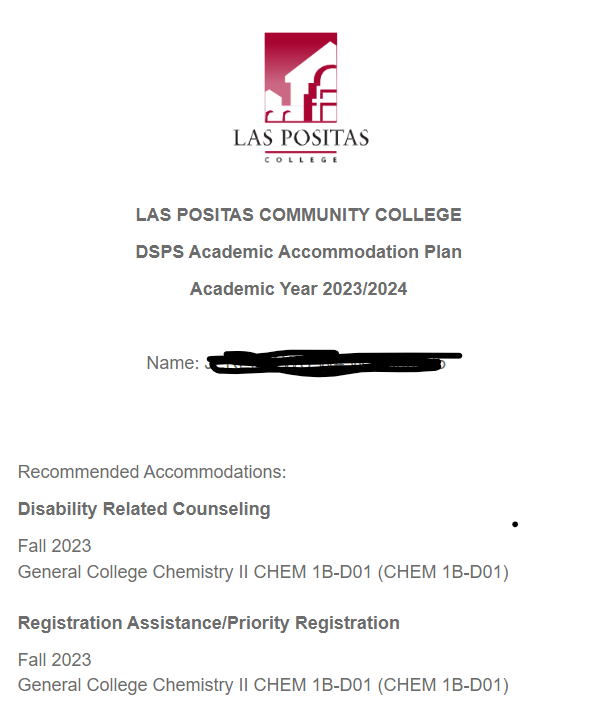 View individual accommodations
Optional signature from faculty
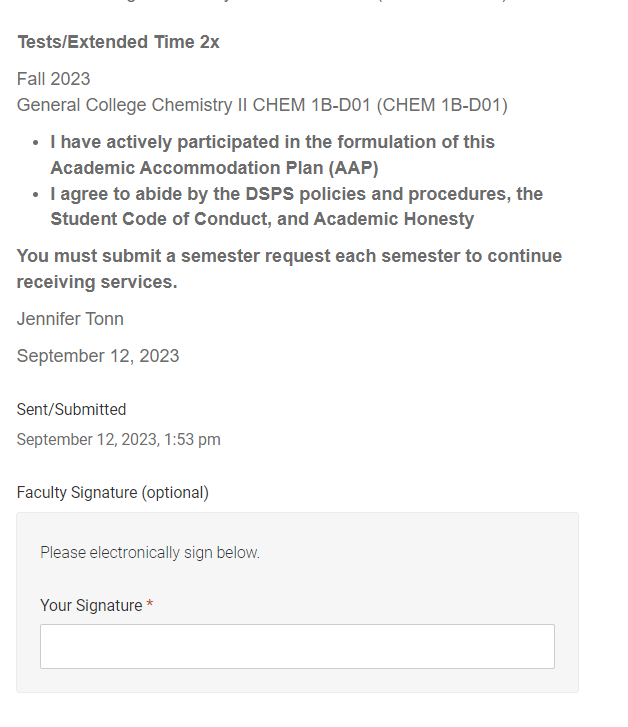 Viewing DSPS Students
Click courses on menu tab 
Enrolled Students
List of accommodations approved for DSPS students
Uploading tests
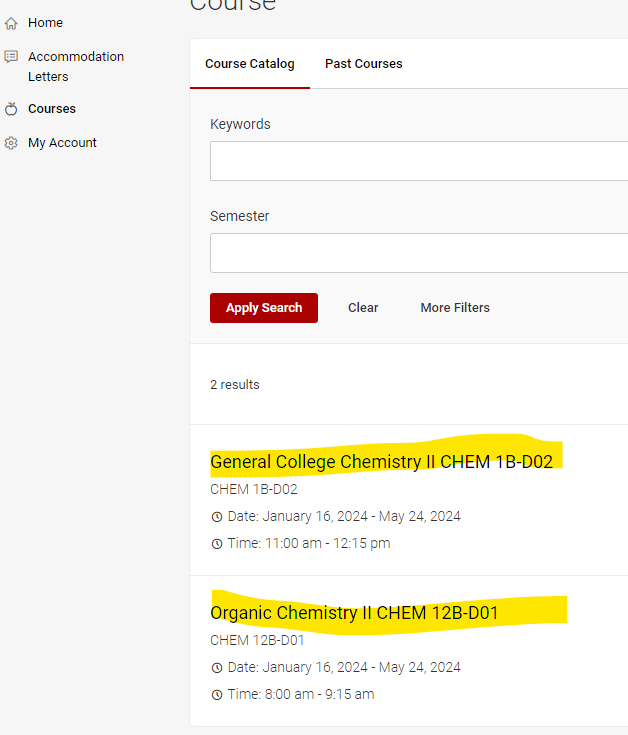 Click on the course you would like to upload a test to:
Uploading tests
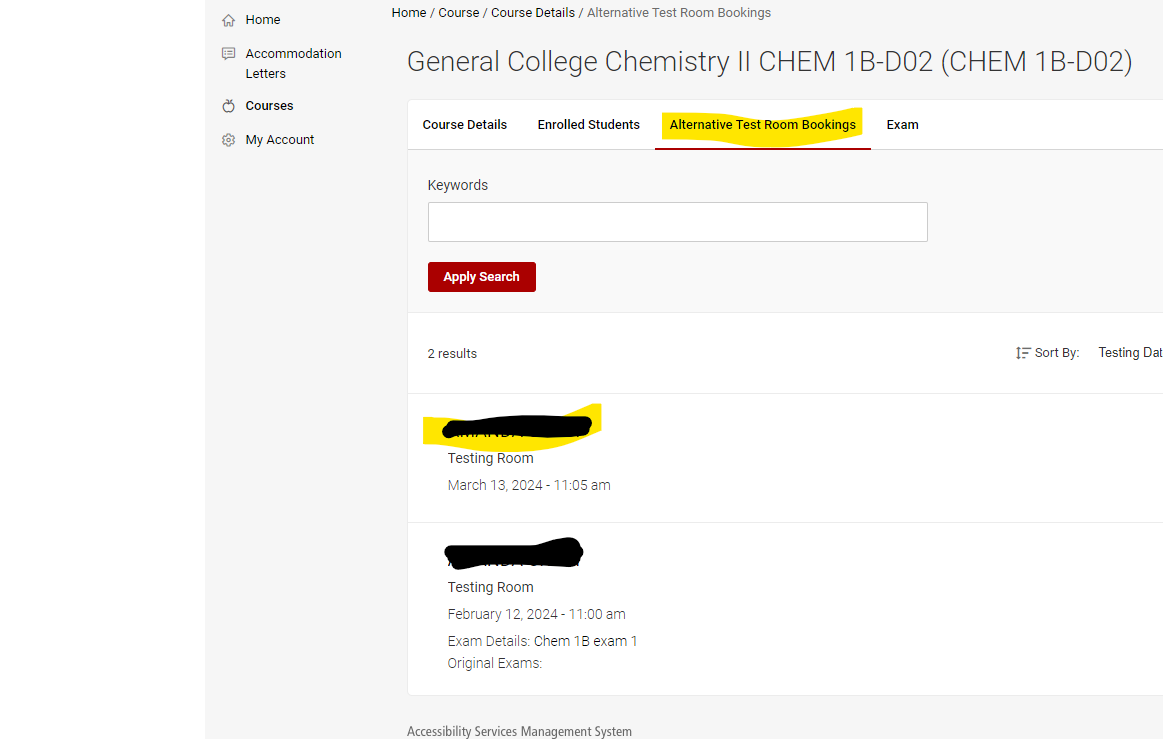 Choose Alternative Test Room Bookings and from there choose student you would like to upload test for:
Uploading Tests
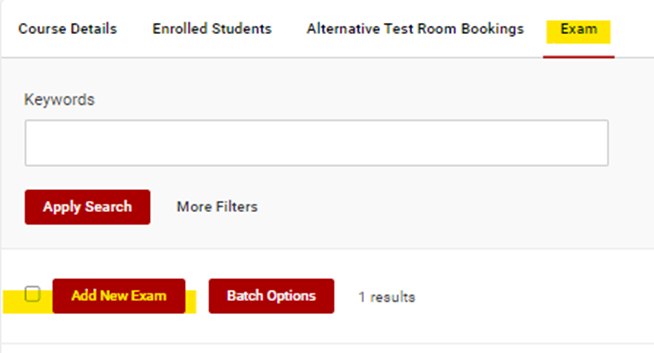 From here you can choose to Approve or Deny the request, if you choose yes and want to upload the exam you will go to the Exam Tab
Uploading tests
Last go to the Alterative Test Room Bookings Tab. 
Choose to Approve or Deny the request. 
If you uploaded the exam in the previous tab then you will go to Exam and select the exam you just uploaded.
Next you will fill out the Complete Exam Form. That is where any directions you have will go.  
Last you will click submit button.
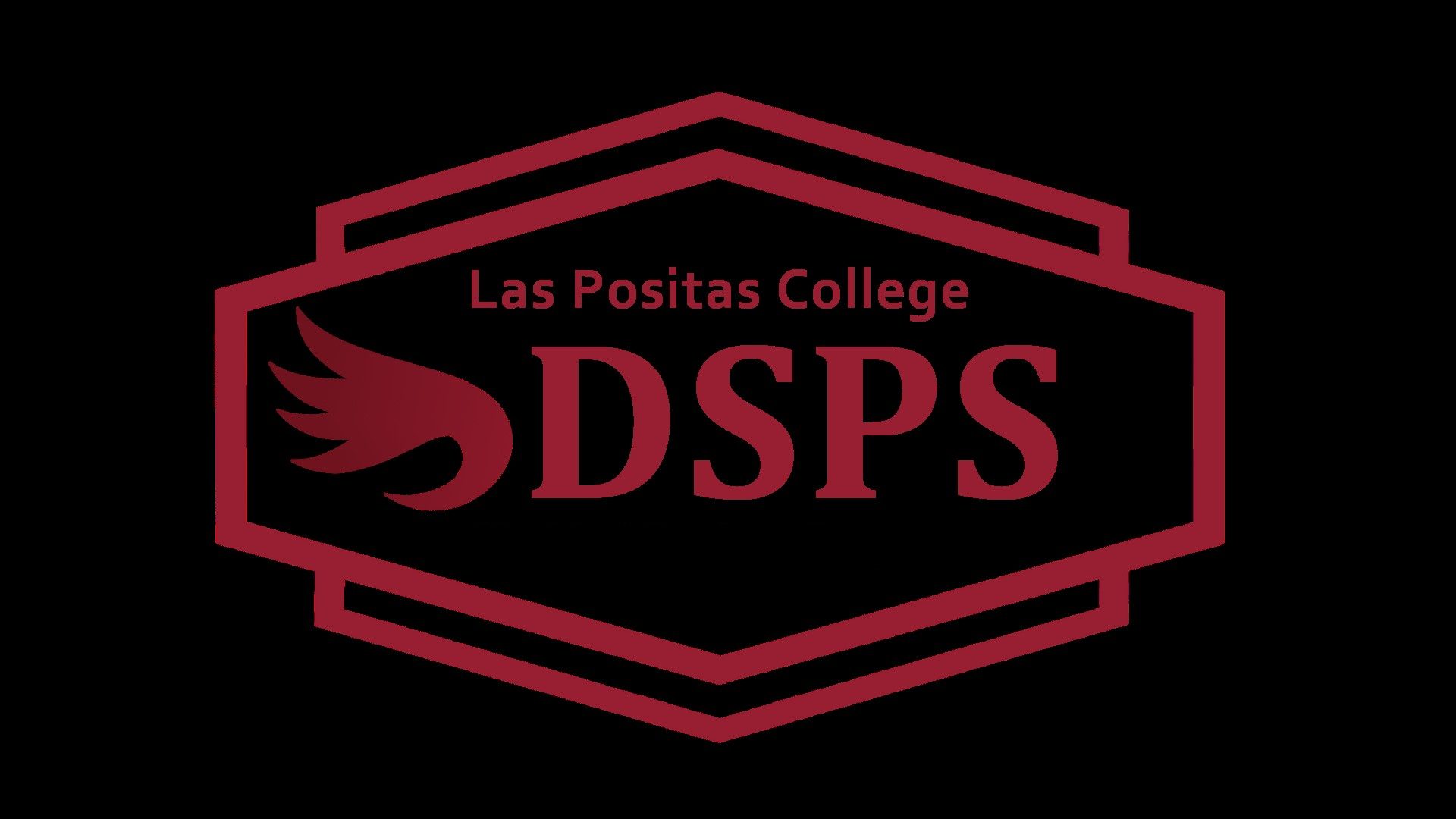 Dsps q& a